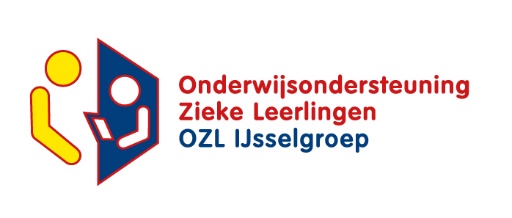 Sabine Timmers 					Marit Helmholt
Consulent OZL					Consulent OZL
Contactpersoon Lelystad en Dronten 			Contactpersoon Lelystad en Dronten

sabine.timmers@ijsselgroep.nl				marit.helmholt@ijsselgroep.nl 
06 – 14001040					06 - 51268791
Onderwijsondersteuning Zieke Leerlingen (OZL)
Voor zieke leerlingen is het belangrijk dat het onderwijs doorgaat.
Voor onderwijsondersteuning kunnen scholen primair onderwijs, voortgezet onderwijs en het MBO hulp inroepen van een consulent onderwijsondersteuning zieke leerlingen. 
Ruim 120 consulenten zijn werkzaam bij de onderwijsadviesbureaus en UMC’s. Samen vormen zij het landelijk dekkend Netwerk Ziek zijn en Onderwijs (Ziezon).
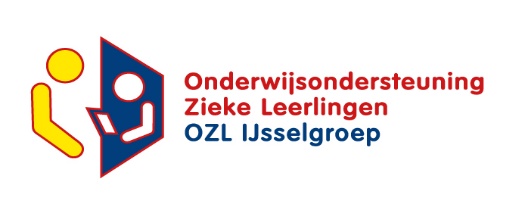 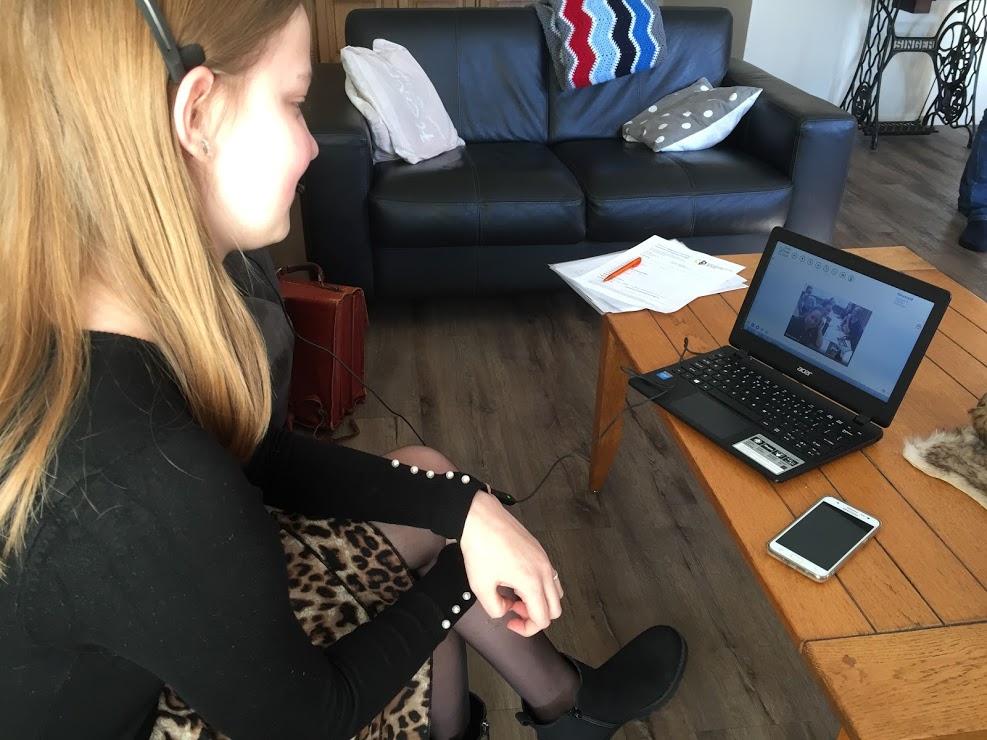 Casussen
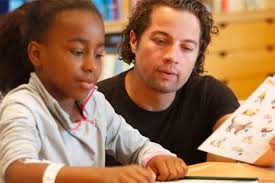 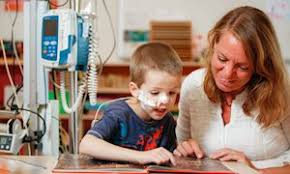 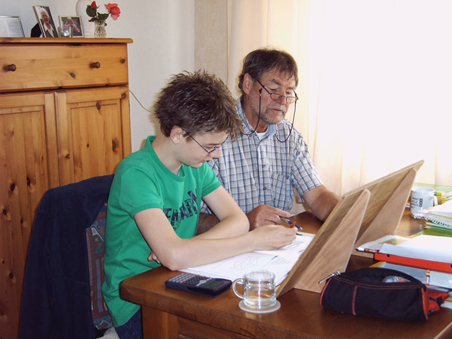 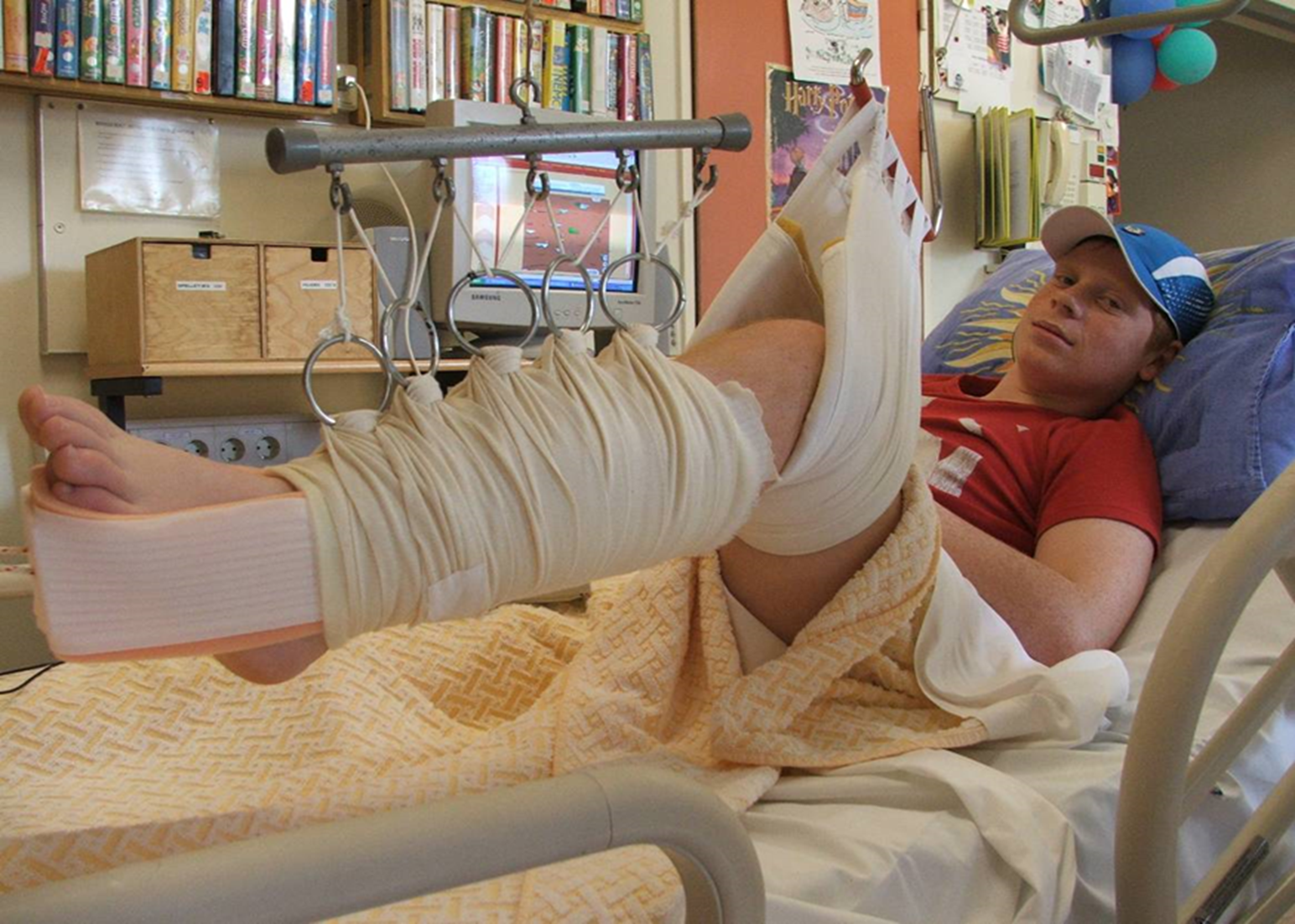 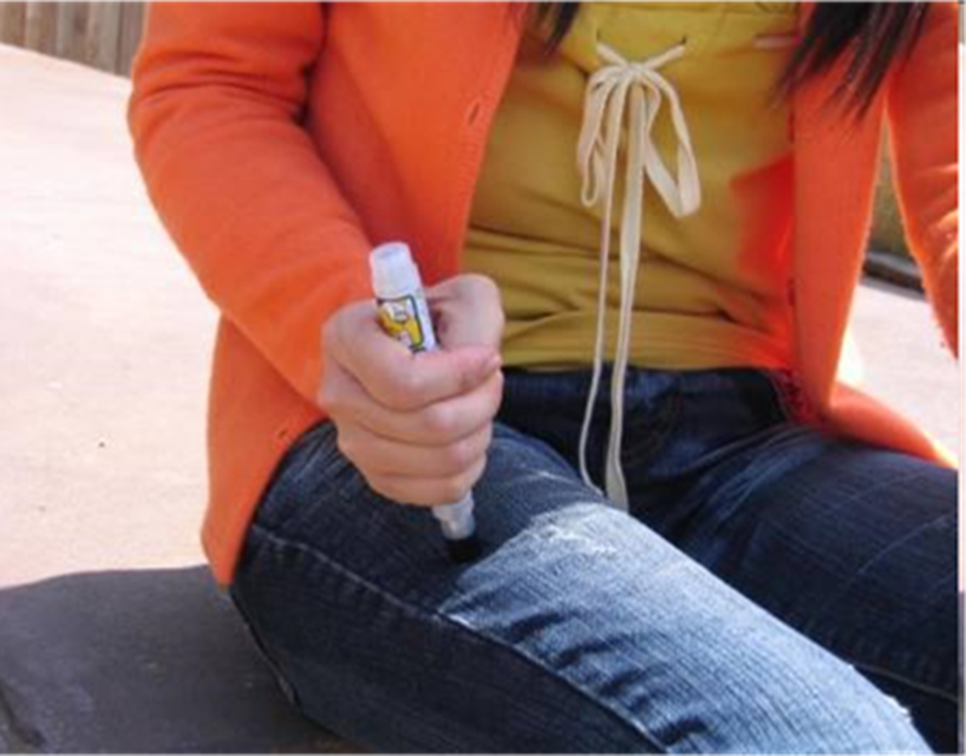 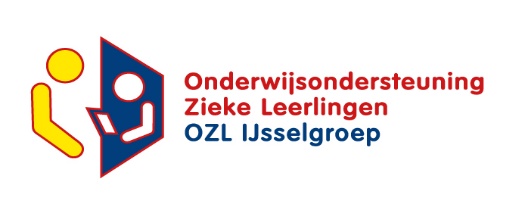 Doelgroep
4 – 18 jaar
Primair onderwijs, voortgezet onderwijs, MBO
Regulier en speciaal onderwijs
Lichamelijke (somatische) klachten
Chronisch ziek
Langdurig ziek
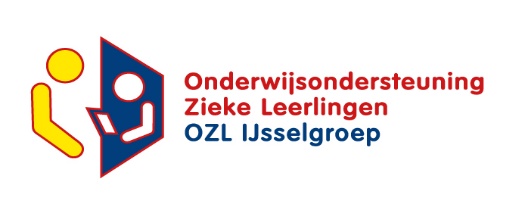 De consulent OZL…
… ondersteunt (tijdelijk) het 
onderwijsproces via de zieke leerling, 
de ouders en de school. 
De school is verantwoordelijk voor 
het onderwijs aan de zieke leerling.
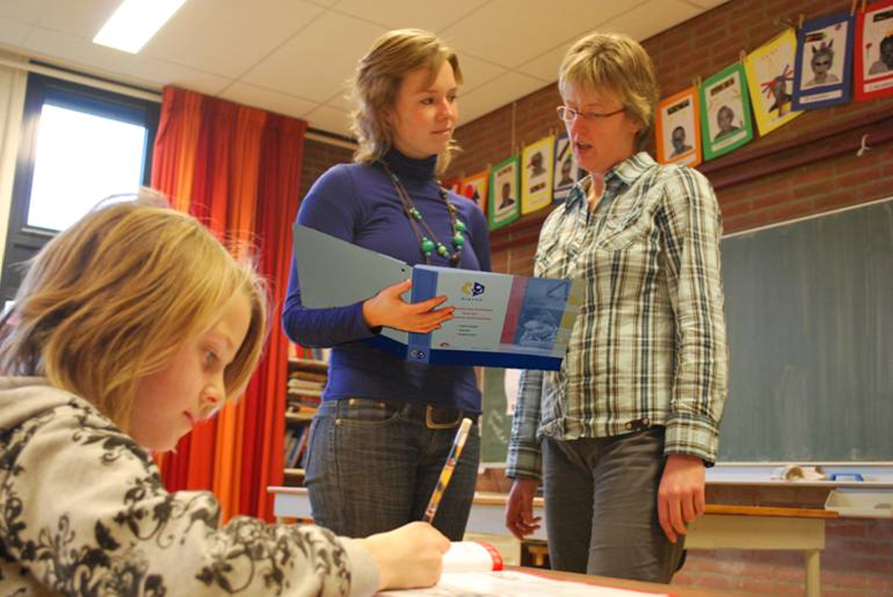 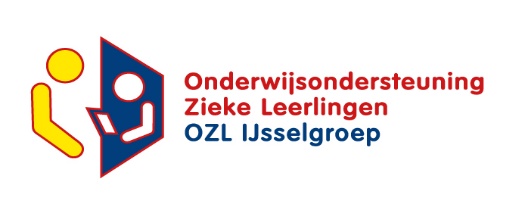 Mogelijke taken
Grote deskundigheid en ervaring op het gebied van onderwijs en ziek zijn. 
In kaart brengen en duiden van relevante informatie. 
Inzet van OZL voor 3 à 4 maanden, zonder kosten of claim op uw zorgbudget. 
Thuisbegeleiding mogelijk door de OZL consulent met onderwijsbevoegdheid. 
Snel, flexibel en laagdrempelig inzetbaar. 
Op de hoogte zijn van actuele medisch informatie, onder meer via contacten met de Educatieve Voorziening in Universitaire Medische Centra.
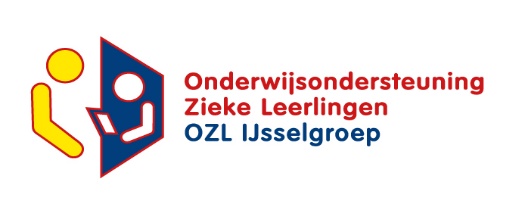 Steun via het sterke, landelijke netwerk Ziek Zijn & Onderwijs: www.ziezon.nl. 
Unieke inzet van beeld-geluidverbinding, zonder kosten, via Klassecontact: www.kpnklassecontact.nl.
Daarnaast betaalde dienstverlening via ons project Passant voor zeer bijzondere situaties.
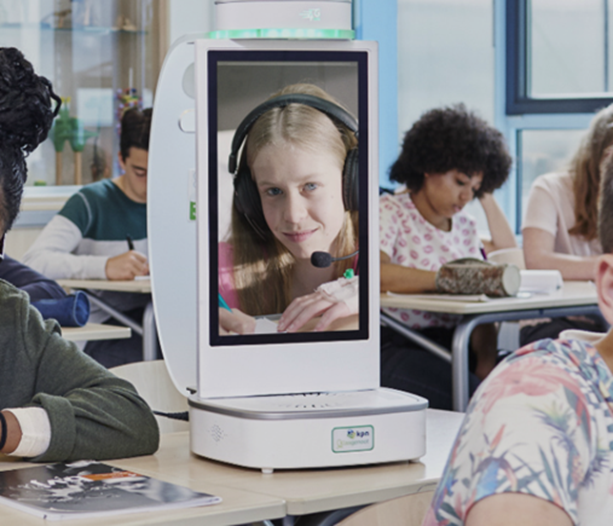 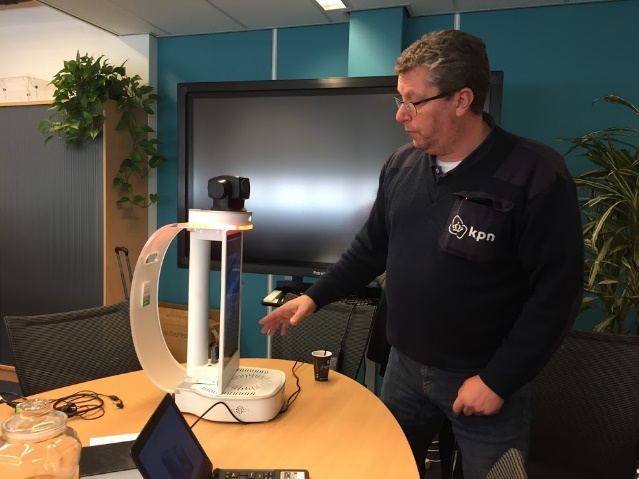 Klassecontact
Aangeboden via KPN
Geen kosten aan verbonden
Aanvraag verloopt via consulent OZL
Minimale inzetduur is 12 weken
Mag langdurig ingezet worden
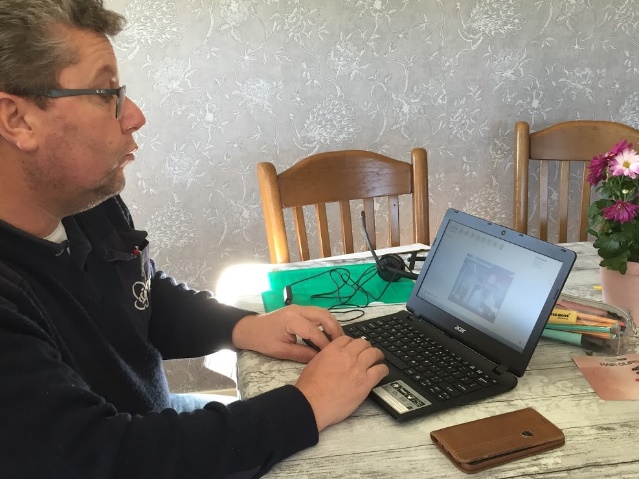 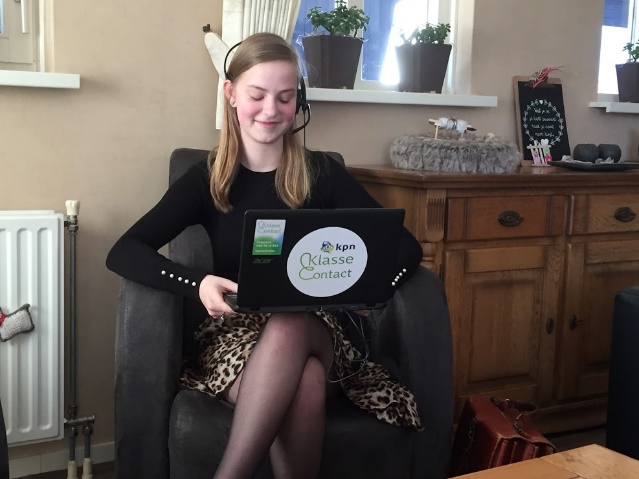 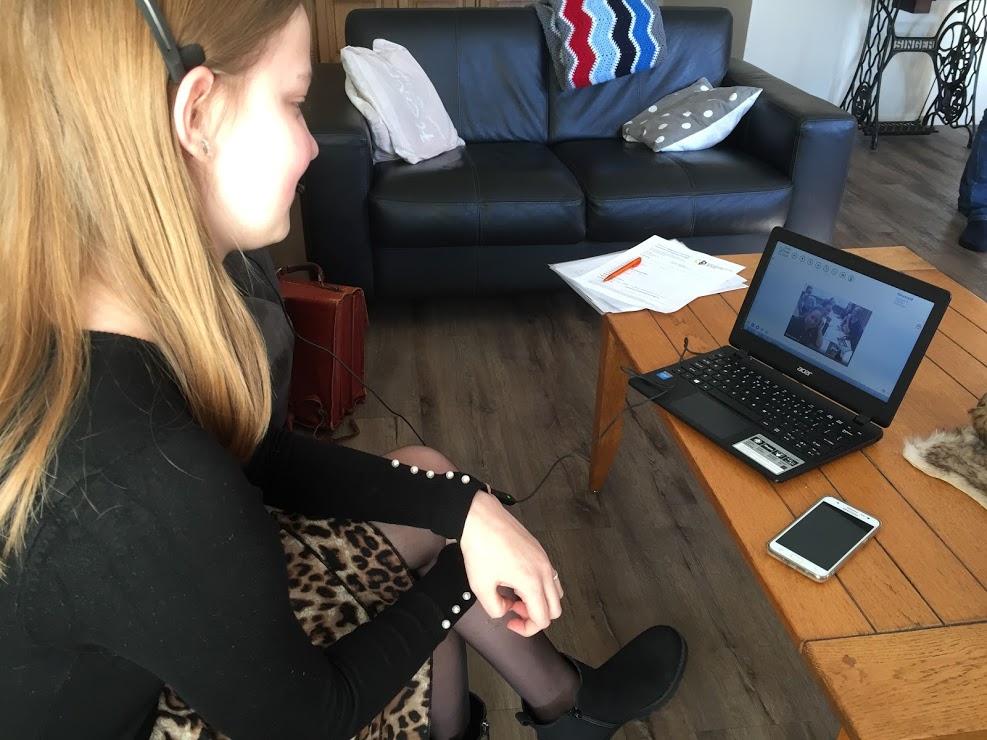 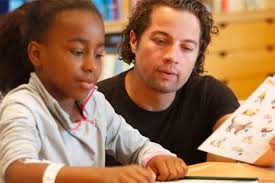 Samen met school en direct betrokkenen gaan we voor maatwerk voor iedere zieke leerling.
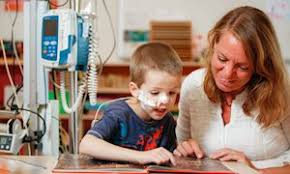 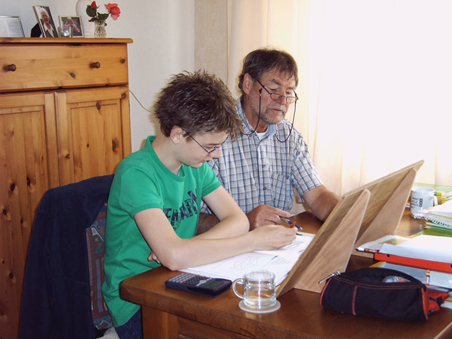 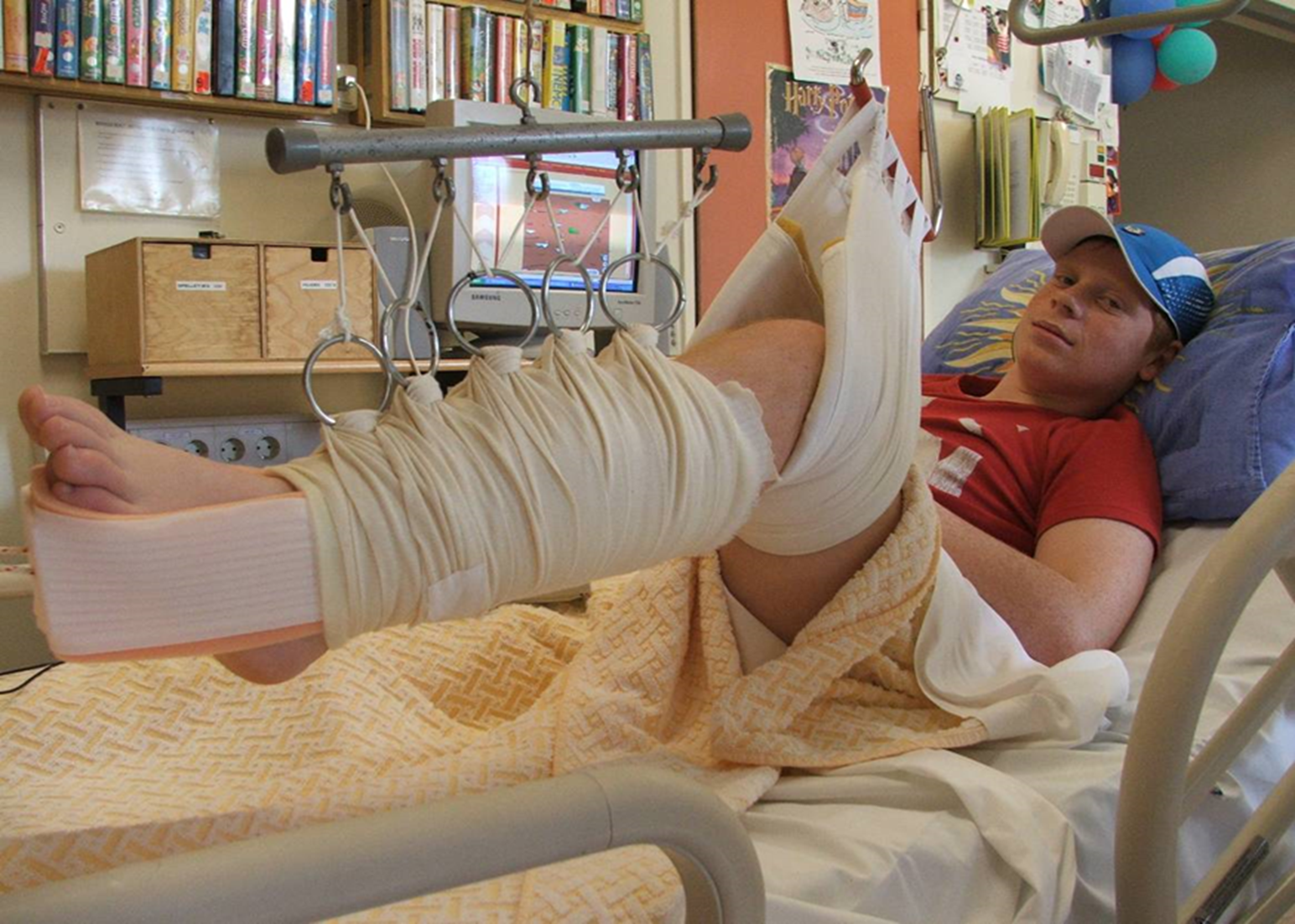 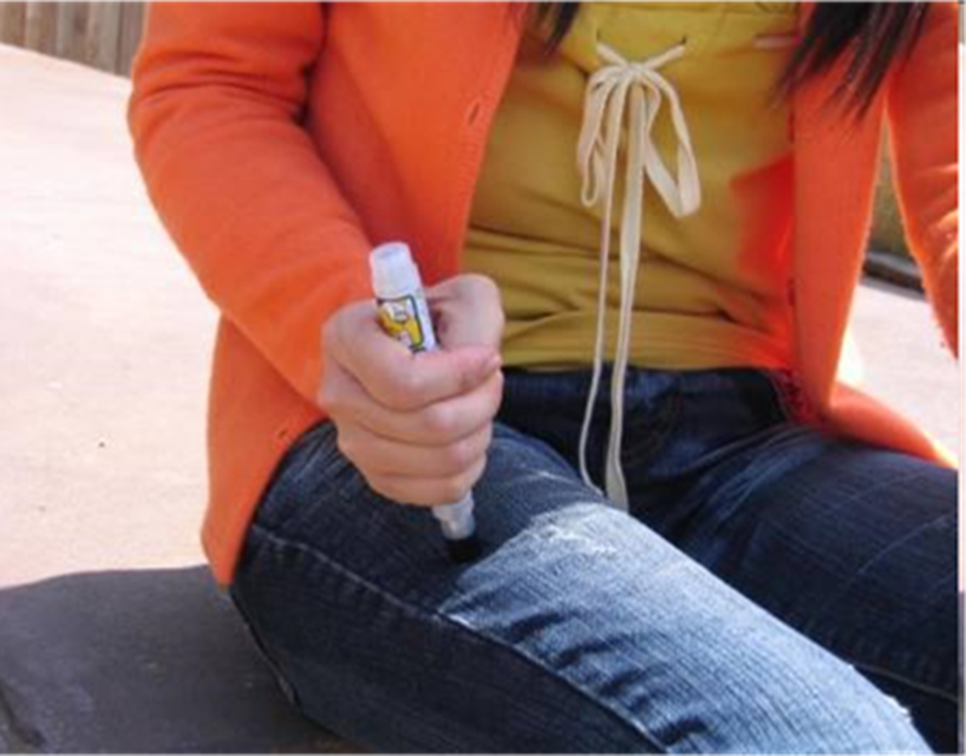 Aanmelding
School 
Ouders
Het ziekenhuis
Leerplichtambtenaar
Huisarts
Schoolarts
Ambulant begeleider
……
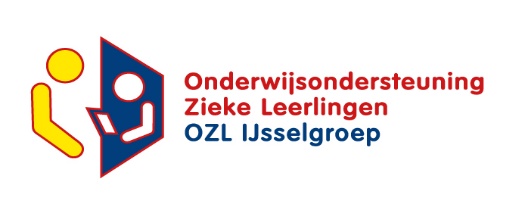 Passant
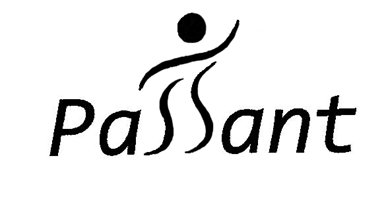 Specifieke begeleidingstrajecten
Verlenging na de kosteloze dienstverlening van OZL
Betaalde dienstverlening van 85 euro per uur
Uitgevoerd door consulenten OZL
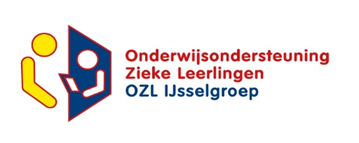 Meer informatie
Sabine Timmers				Marit Helmholt			
sabine.timmers@ijsselgroep.nl		marit.helmholt@ijsselgroep.nl 
06 – 14001040				06 - 51268791


www.ozl.nu 
www.ziezon.nl

         OZL IJsselgroep
         Sabine Timmers – Marit Helmholt
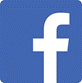 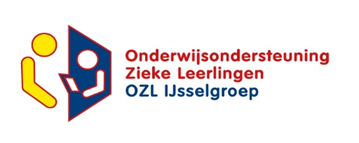 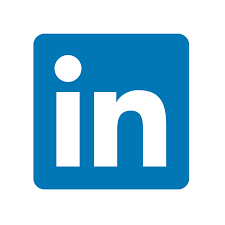